User training - Accounting
Accounting
Standard Financial Account Principles

Real Accounts – related to Assets and Liabilities
Debit – what comes in
Credit – what goes out

Personal Accounts – related to people (or legal entities)
Debit – the receiver
Credit – the giver

Nominal Accounts – related to profits, losses, incomes and expenses
Debit – all expenses and losses
Credit – the giver

Accounting Entries – Examples

Business started with 3,000,000 as capital in Bank
Bank account (Asset) Dr 	3,000,000
Capital account (Liability) Cr		3,000,000
Accounting
1,000,000 Cash withdrawn from bank
Cash account (Asset) Dr	1,000,000
Bank account (Asset) Cr		1,000,000

Bought office furniture for cash 100,000
Fixtures and Fittings (Asset) Dr	100,000
Cash Account (Asset) Cr			100,000

Paid electricity bill in cash 9,000
Electricity Charges (Expense) Dr	9,000
Cash Account (Asset) Cr			9,000

Salaries paid by bank transfer  50,000
Salaries and Wages (Expense) Dr	50,000
Bank Account (Asset) Cr			50,000

Make provisions, example provision for bad debts for 200,000
Bad Debts (Expense) Dr		200,000
Allowance for Bad and Doubtful Debts (Asset) Cr	200,000
Accounting
Accounting Entries – For loan portfolio transactions

Income Generating Loan disbursed by cheque 500,000
Loan Portfolio (Asset) Dr	500,000
Bank Account (Asset) Cr			500,000

Fees paid by customer in cash 10,000
Cash Account (Asset) Dr	10,000
Fees and Charges Received (Income) Cr			10,000

Installment repaid by cash 50,000 of which 3,000 is interest
Cash Account (Asset) Dr	50,000
Interest Received (Income) Cr			3,000
Loan Portfolio (Asset / Principal repaid) Cr	47,000

Loan outstanding written off: 12,000
Loan Write Offs (Expense) Dr	12,000
Loan Portfolio (Asset / Principal repaid) Cr	12,000
Accounting
Accounting Entries – For savings portfolio transactions

Deposit  in cash by customer 50,000
Cash Account (Asset) Dr		50,000
Savings Portfolio (Liability) Cr 		50,000

Withdrawal in cash by customer 20,000
Savings Portfolio (Liability) Dr		20,000
Cash Account (Asset) Cr 			20,000

Interest of 5,000 paid on savings account
Interest on deposits (Expense) Dr	5,000
Savings Portfolio (Liability) Cr 		5,000
Accounting
Accounts  Chart of Accounts
Accounting
Making journal entries
Accounting  Add Journal Entry
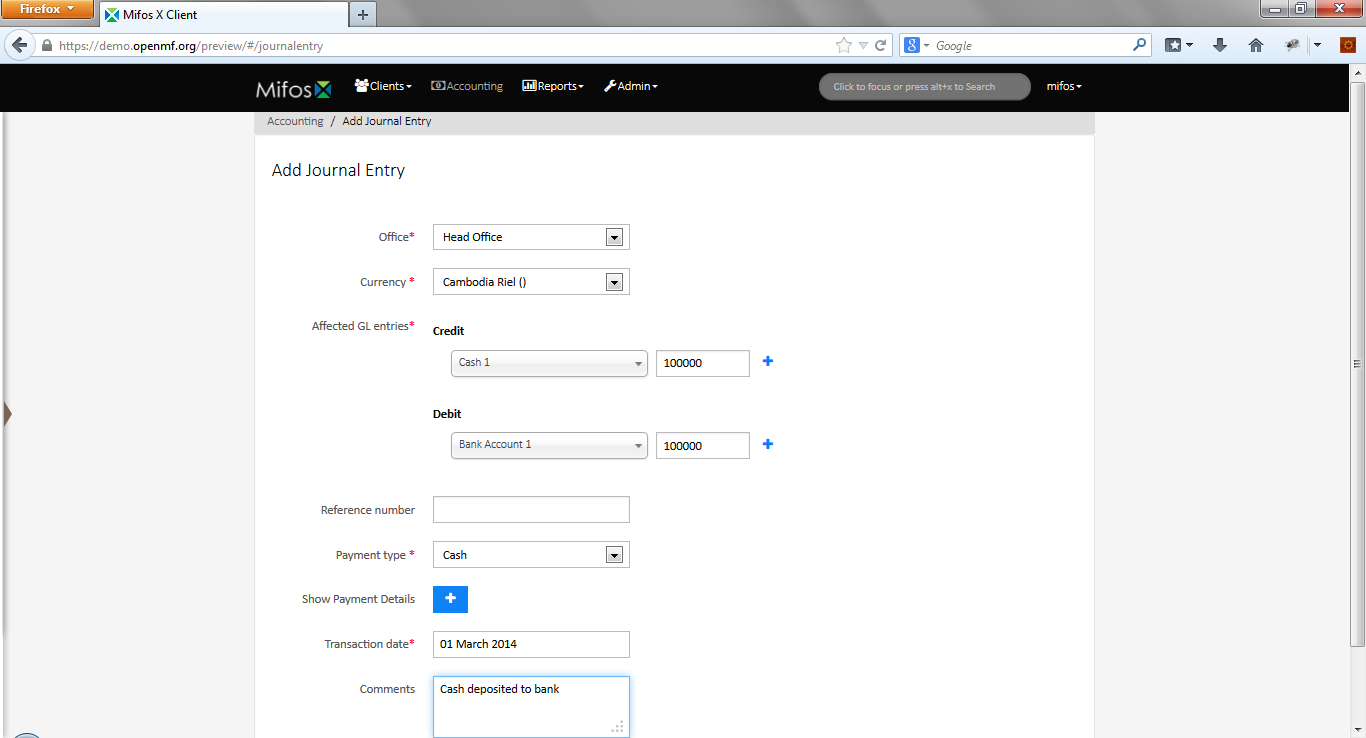 Accounting - Cash Accounting Vs. Accrual Accounting
Cash Accounting
Income is accounted only when cash is actually received for this income
Expense is accounted only when cash is actually paid for this expense

Example: member joins on 5th January, but pays membership fee only on 12th January – the membership fee is accounted only on 12th January

Accrual Accounting
Income is accounted when sale occurs or services are rendered
Expense is accounted when goods or services is received

Example: member joins on 5th January, but pays membership fee only on 12th January – the membership fee is accounted on 5th January

Mifos only supports Cash Accounting as of today
Accrual Accounting will be added in Mifos shortly (within 3-6 months)
Accounting made easy in Mifos – Add accounting rule
Not all users are accountants
Not all users know which account to debit and which accounts to debit
So, instead of selecting specific accounts to be debited or credited, a rule is pre-defined (which says which account to be debited and which account is to be credited)
User only has to enter amount and comments

Accounting  Accounting Rules  Add Rule

Example: 
To define a reusable Accounting Rule 
for “Cash Withdrawn from Bank”,
an accountant creates the following rule
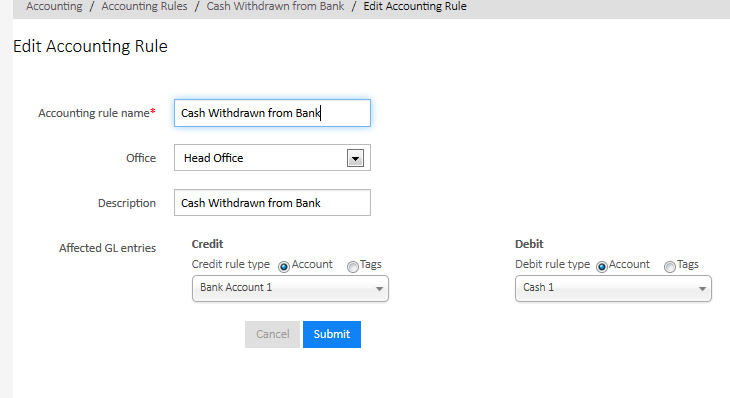 Accounting – Frequent postings
Accounting  Frequent Postings 
Allow an end user to create journal entries without understanding accounting principles
Example: When cash is withdrawn from bank, user simply selects “accounting rule” as for “Cash Withdrawn from Bank” and enters date, amount and comments
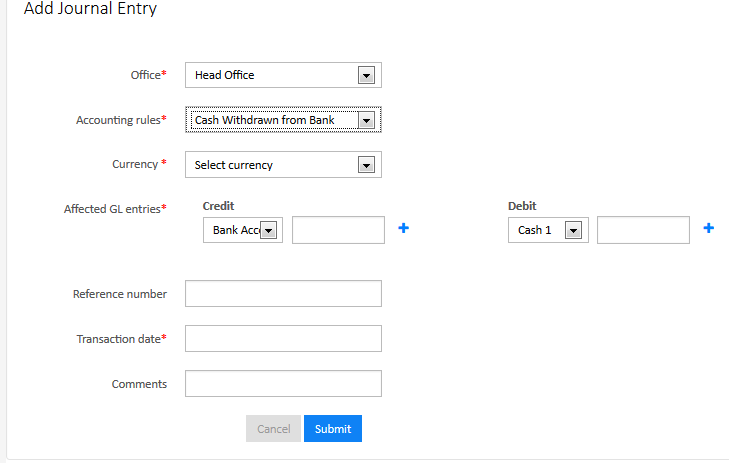 User selects accounting rule as Cash Withdrawn from Bank
Debit and Credit Accounts are automatically populated
User enters transaction date, amount and comments and Submits
Accounting closure
Account Closures
Viewing Closed Accounting details
Accounting >> Closing Entries







Create Closure
Accounting >> Closing Entries >> Create Closure
Closing your accounts as on a date so that no further entries can be made for any period prior to this date.
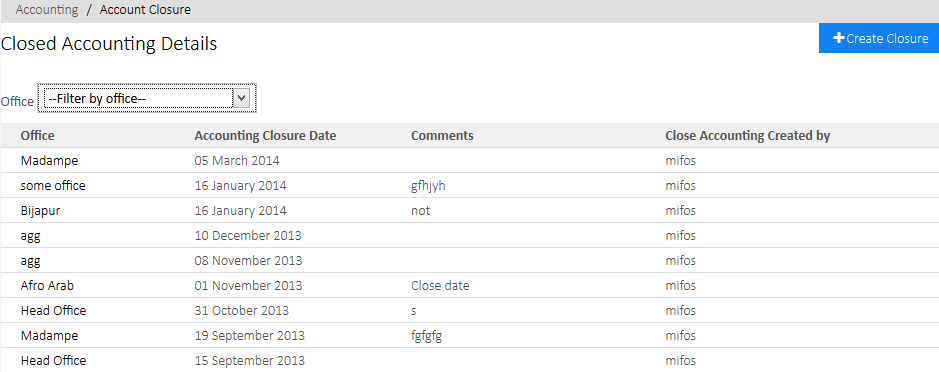 Previous Accounting closures
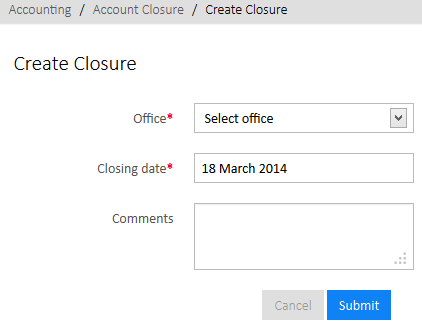 Select Office for closing accounting entries
Date of Closure
Portfolio Accounting - Loans
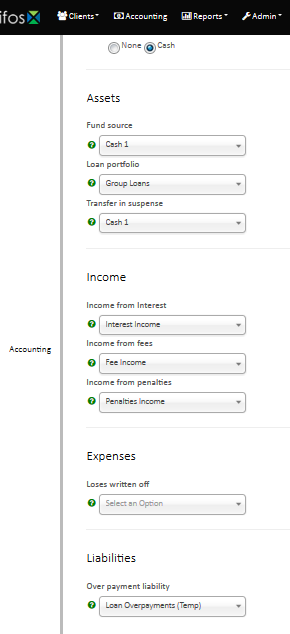 Admin  Products  Loan Products
For product, accounting rules to be specified under  “Accounting” section, under “Cash”.
Specifies if cash accounting is to be used or not
Asset Account representing receivables on loans
Source of funds when disbursing the loan
Temporary account when loan is transferred from one branch to another
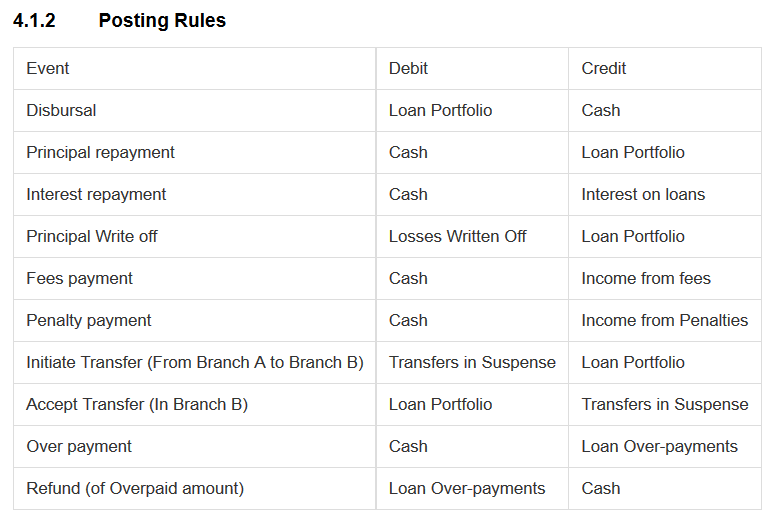 Income from Interest, Fees and Penalties
Losses/Expenses from write-offs
Losses/Expenses from write-offs
Portfolio Accounting - Deposits
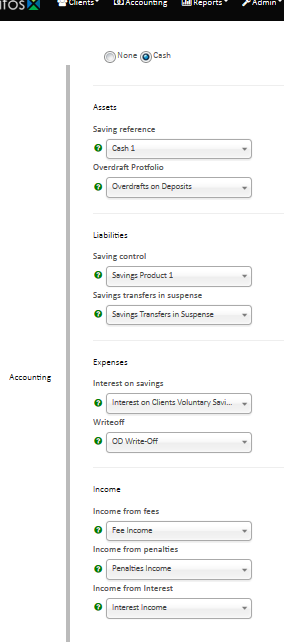 Admin  Products  Savings Products
For product, accounting rules to be specified under  “Accounting” section, under “Cash”.
Specifies if cash accounting is to be used or not
Asset Account representing cash received or overdraft portfolio
Liability Account representing deposit portfolio and portfolio under transfer
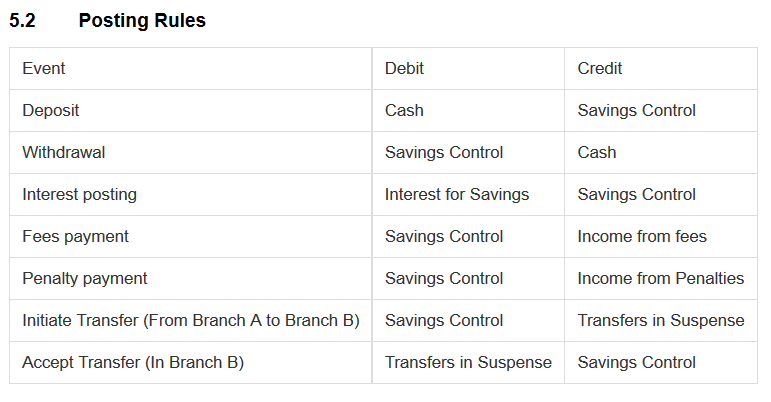 Losses/Expenses from interest paid and write-offs
Income from Interest, Fees and Penalties
Thank You